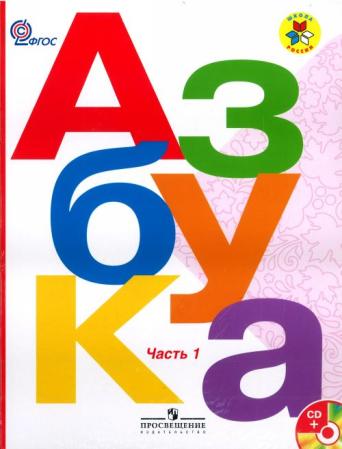 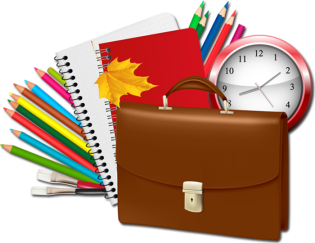 Изученные звуки
а
о
у
ы
и
Гласные
Гласные звуки
Их можно пропеть
 Воздух проходит свободно
 Из них можно составить слоги
а
о
у
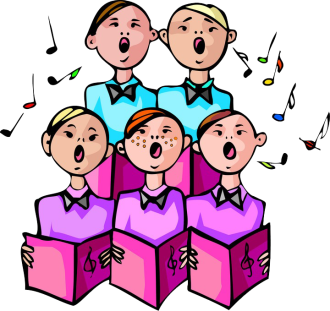 ы
и
Звуки
Согласные
Гласные
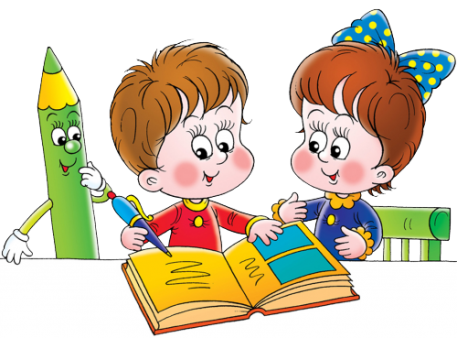 Согласные звуки
Их нельзя пропеть
 Воздух встречает преграду
 Из них нельзя составить слоги
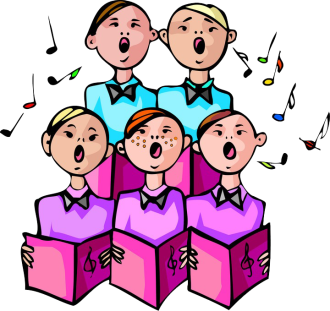 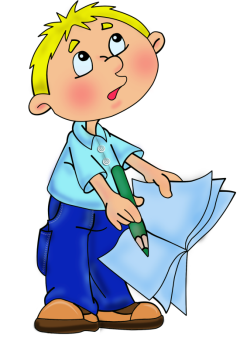 Н
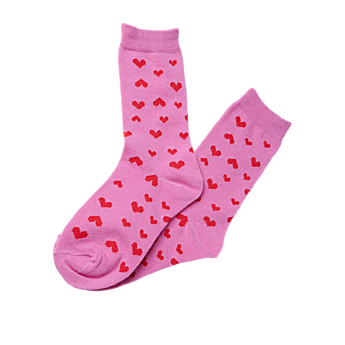 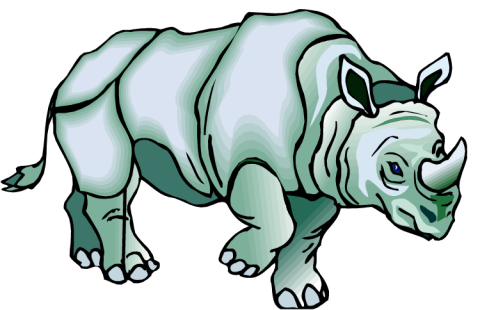 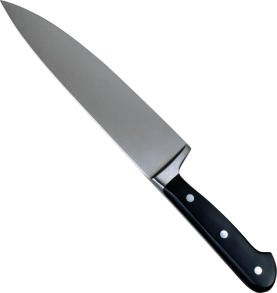 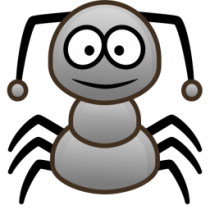 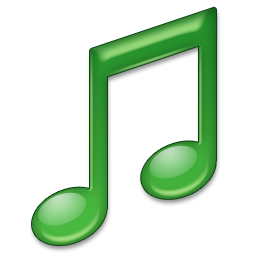 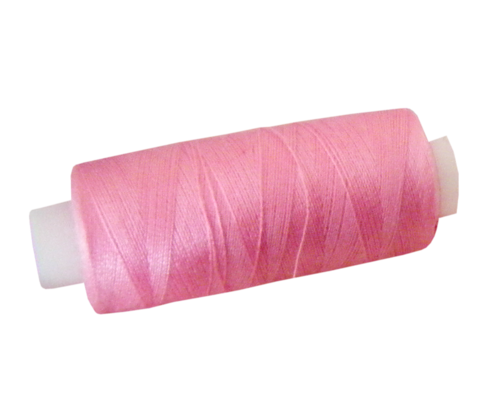 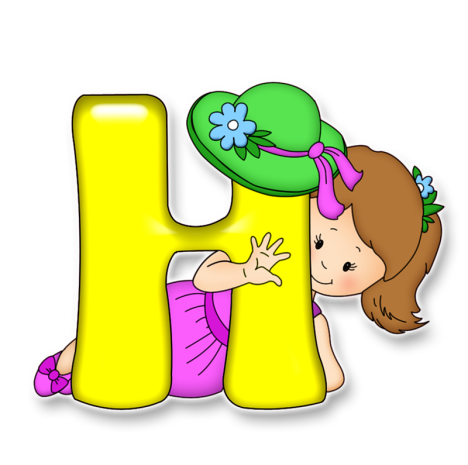 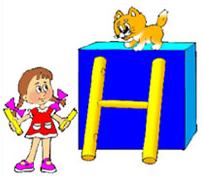 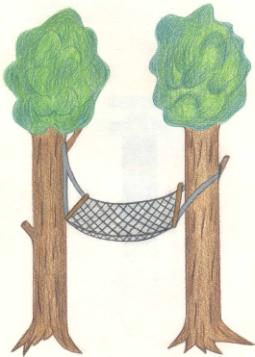 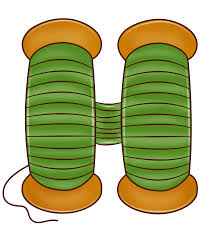 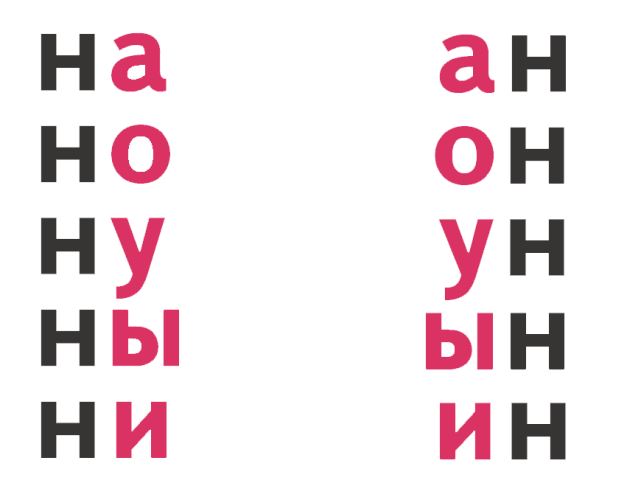 [н]